6th February 2024
equality, diversity and inclusion Office 
Information for PhD students
Muriel Besson
Head
Leaky pipeline
Mentoring program
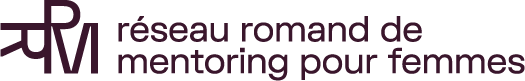 For advanced female PhD students and postdocs
Cooperation between Western Switzerland universities
1:1 Mentoring with a professor from Switzerland or abroad
 Aim : Promote women researchers that aim at an academic career

Coordinator: Manuela Schicka

Information:
www.unifr.ch/f-mentoring/en/
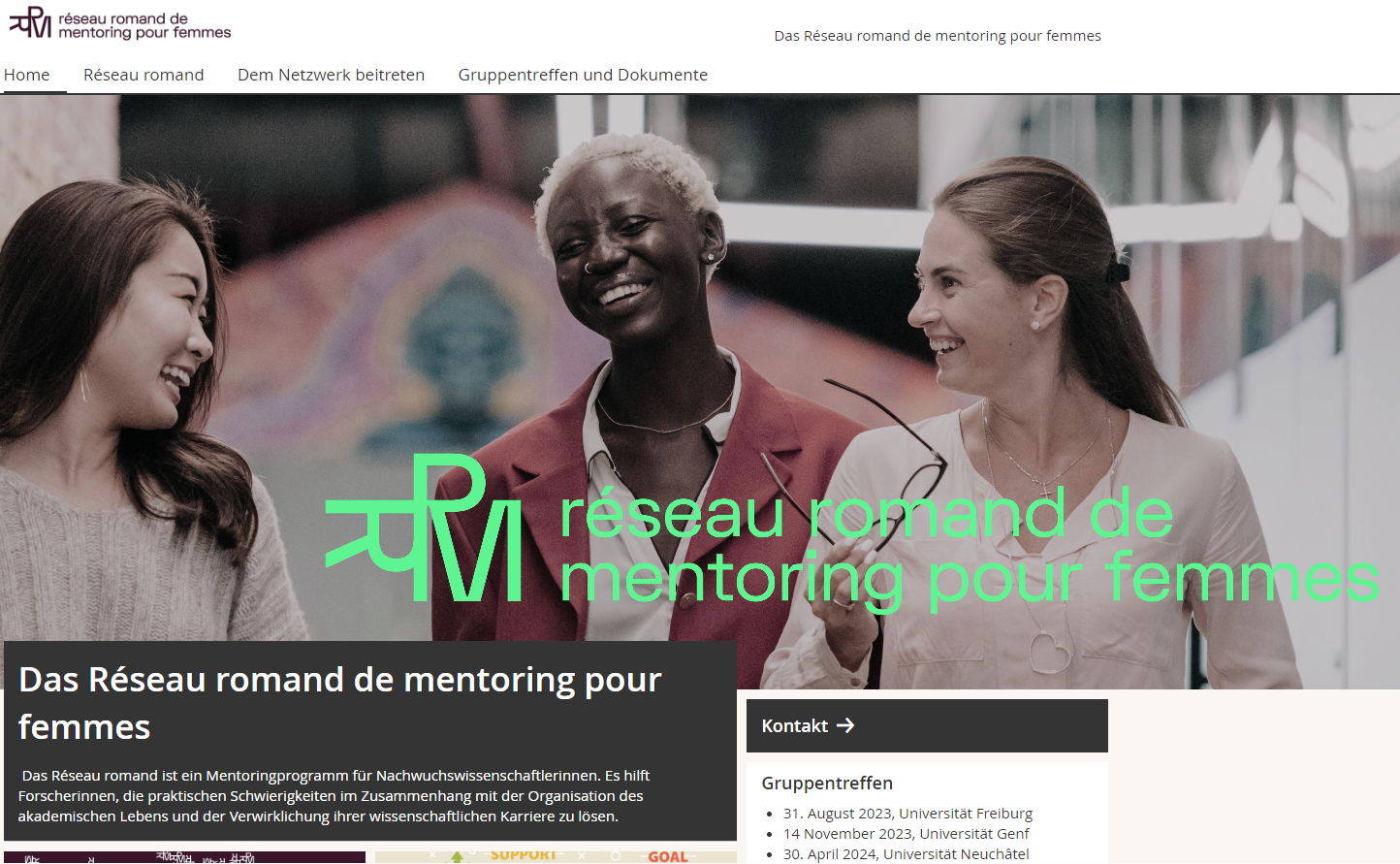 Further Education program
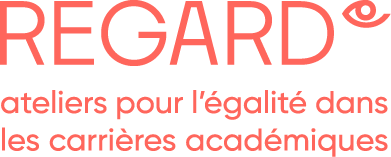 Cooperation between Western Switzerland universities and HES-SO
22 workshops
Topics :
Career planning	Communication
Project management	Personal development
Possibility to discuss and exchange with other female scientists 
3 workshops for all
     1 workshop only for men
Coordination: Manuela Schicka

Information and registration:
www.unifr.ch/regard/en/
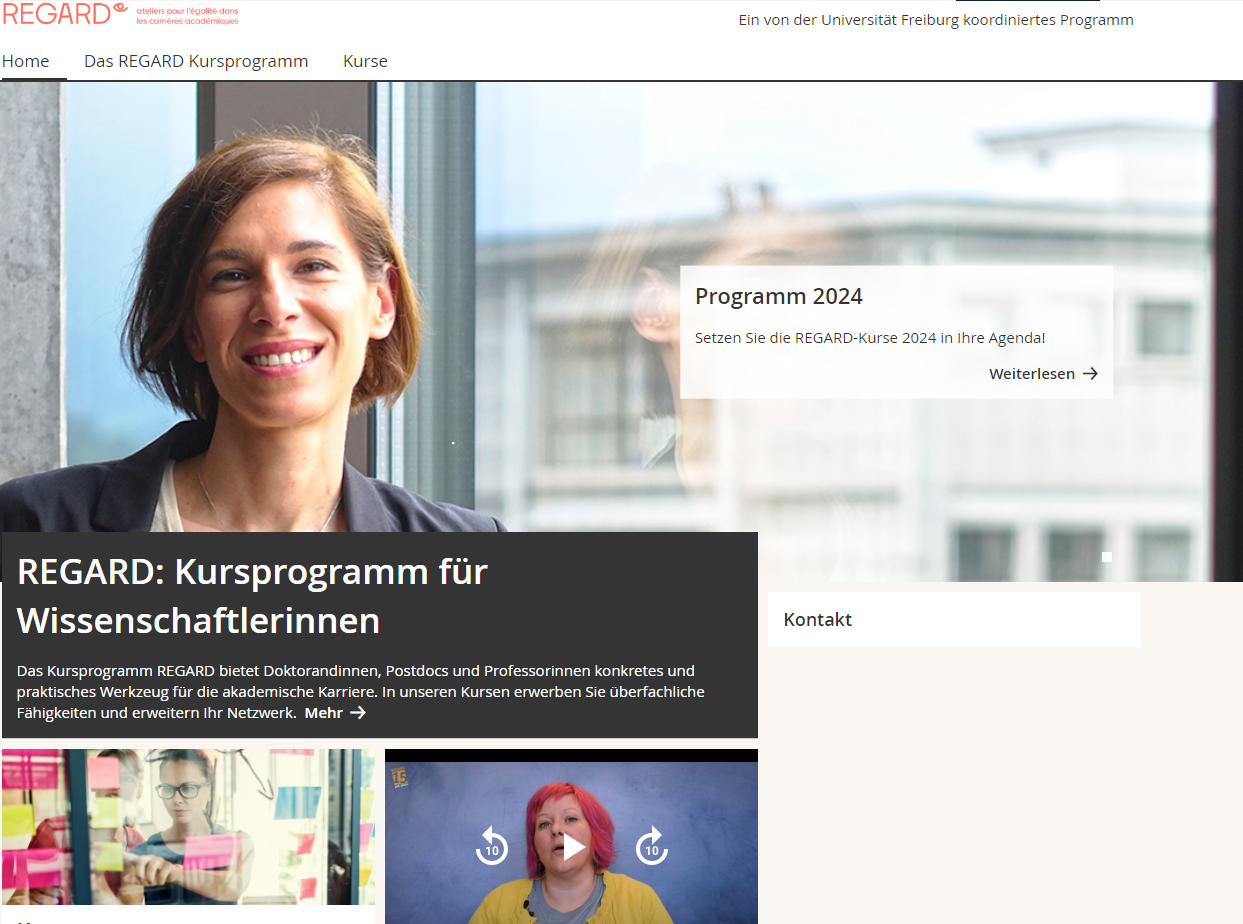 Job – Private Life
Day-nursery of the university – 50 placesPriority for children of students and staff of the university

Emergency care service Chaperon Rouge/Rotkäppchen (Care for ill children at home)
21 hours/year for free for university staff

Flexible work organisation and employment models

Family caregivers

Information:
www.unifr.ch/go/famille
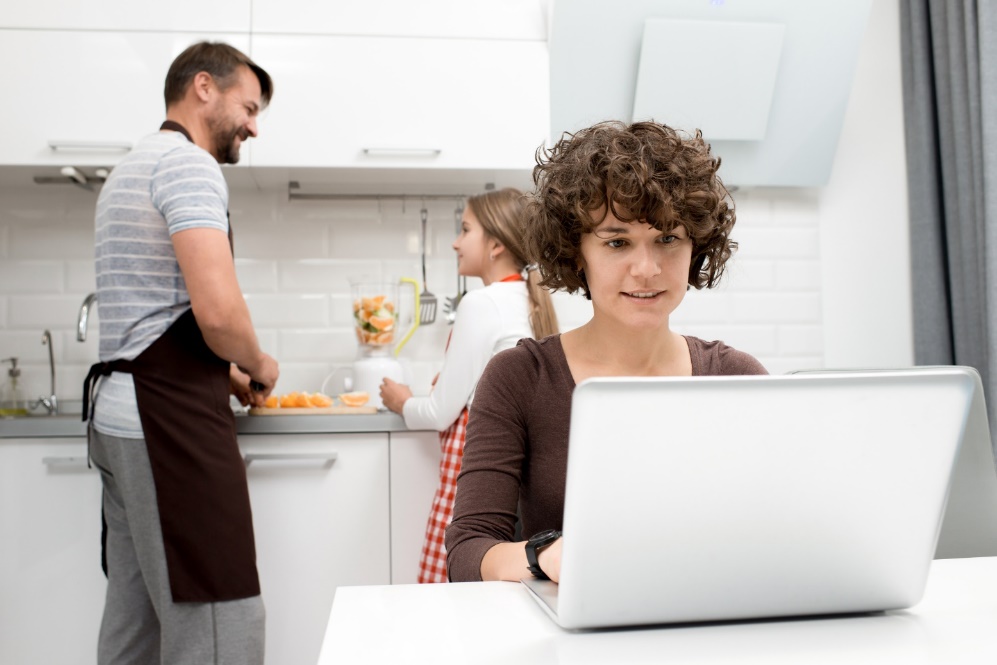 Persons with disabilities
Consideration of specific needs
Students and staff with disabilities
Support in questions of access to buildings, infrastructure or application for disability adjustments

Contact : Nathalie Lambert – handicap@unifr.ch 

Information
www.unifr.ch/go/handicap
Information And Contact
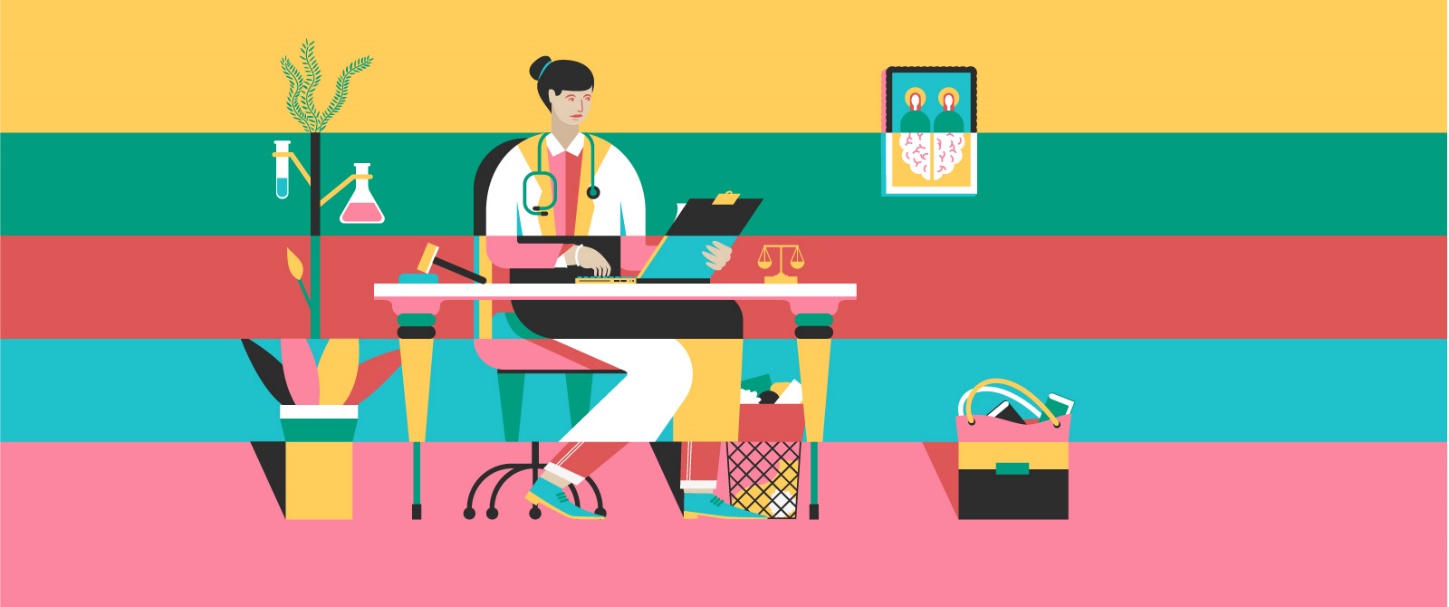 Office 4064 MIS04
www.unifr.ch/egalite
egalite@unifr.ch 

manuela.schicka@unifr.ch
muriel.besson@unifr.ch
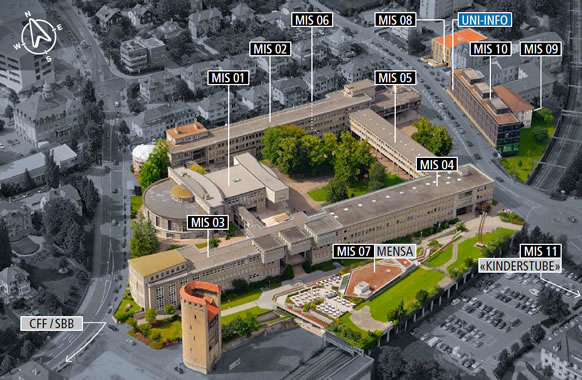 S